Figure 9. Nigral axonal degeneration induced by AAV2/6-mediated expression of D620N VPS35. Representative ...
Hum Mol Genet, Volume 23, Issue 17, 1 September 2014, Pages 4621–4638, https://doi.org/10.1093/hmg/ddu178
The content of this slide may be subject to copyright: please see the slide notes for details.
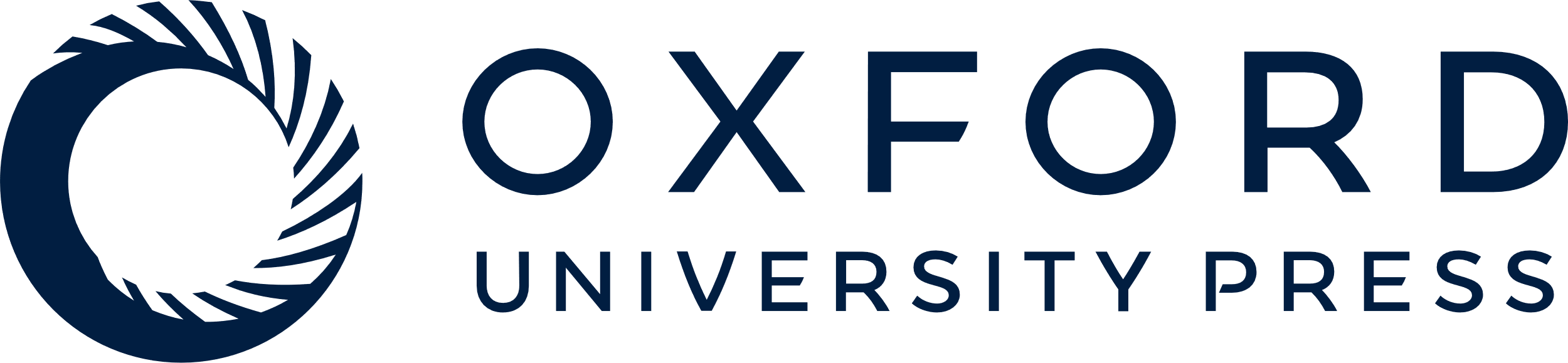 [Speaker Notes: Figure 9. Nigral axonal degeneration induced by AAV2/6-mediated expression of D620N VPS35. Representative photomicrographs of substantia nigra sections processed with Gallyas silver stain, from rats injected with AAV2/6 vectors expressing human VPS35WT and VPS35D620N or a control vector, to reveal degenerating axons and nerve terminals (indicated in black). Scale bar: 50 μm. Images were subjected to deconvolution, color separation and filtering (circularity index ≤0.6 to remove nuclei/soma) using ImageJ to isolate black particles representative of neuritic processes and terminals for quantitation. Examples of particles analyzed are shown pseudocolored in red. Data are expressed as the number of black particles (silver-positive neurites/terminals) and bars represent the mean ± SEM (n = 6 animals/group). **P<0.01 or ***P<0.001 by one-way ANOVA with Tukey's post hoc analysis as indicated. n.s., non-significant.


Unless provided in the caption above, the following copyright applies to the content of this slide: © The Author 2014. Published by Oxford University Press.This is an Open Access article distributed under the terms of the Creative Commons Attribution License (http://creativecommons.org/licenses/by/4.0/), which permits unrestricted reuse, distribution, and reproduction in any medium, provided the original work is properly cited.]